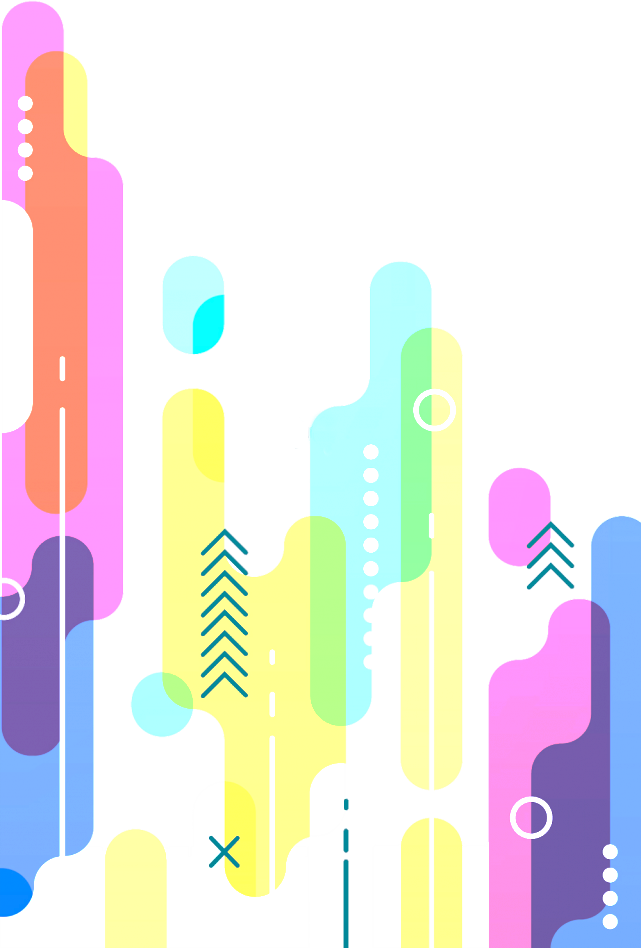 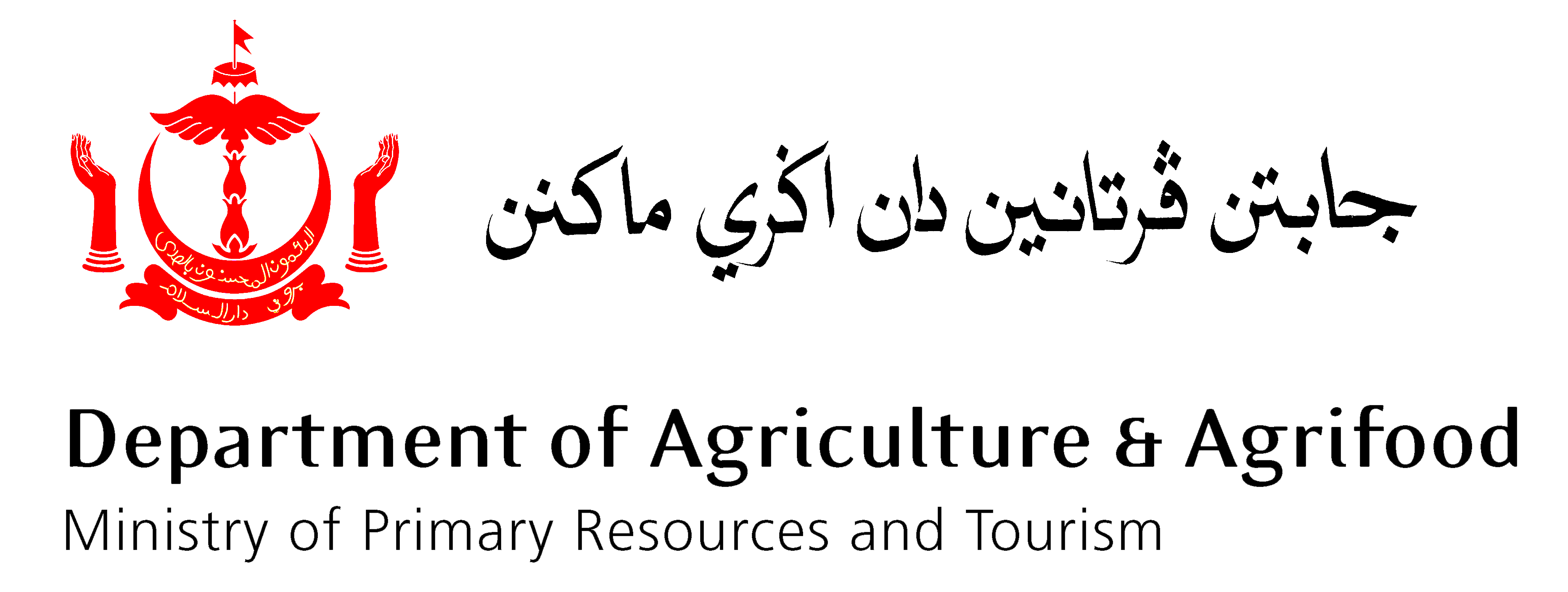 TATACARA PERMOHONAN PERMIT IMPORT BAGI PERSENDIRIAN SEMASA SITUASI COVID-19
https://bit.ly/3t4TtYo
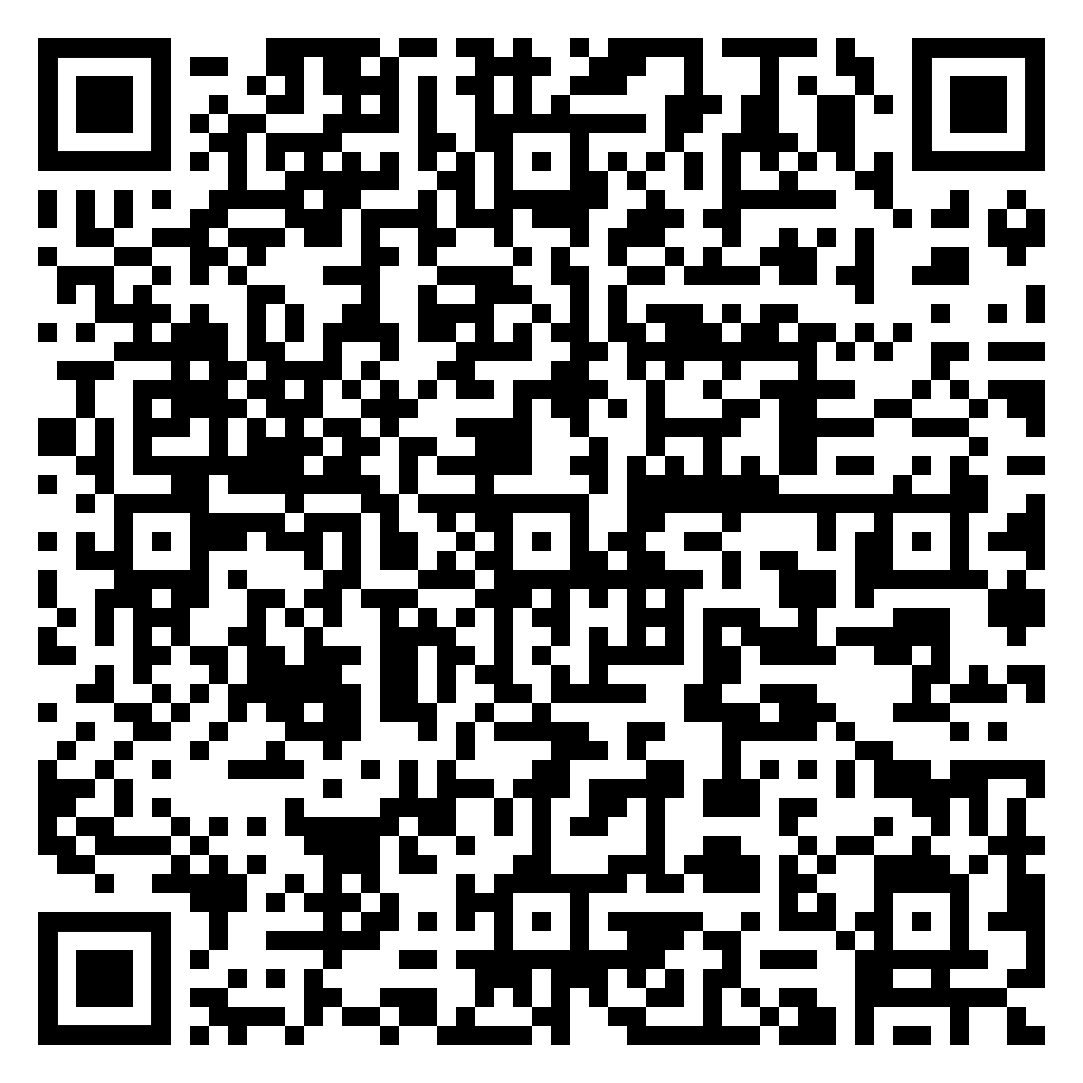 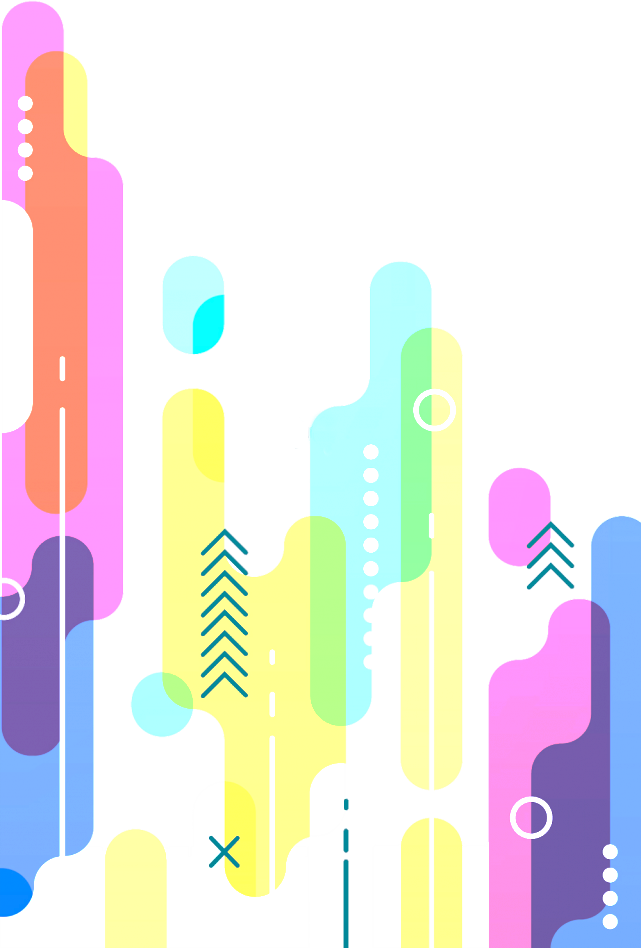 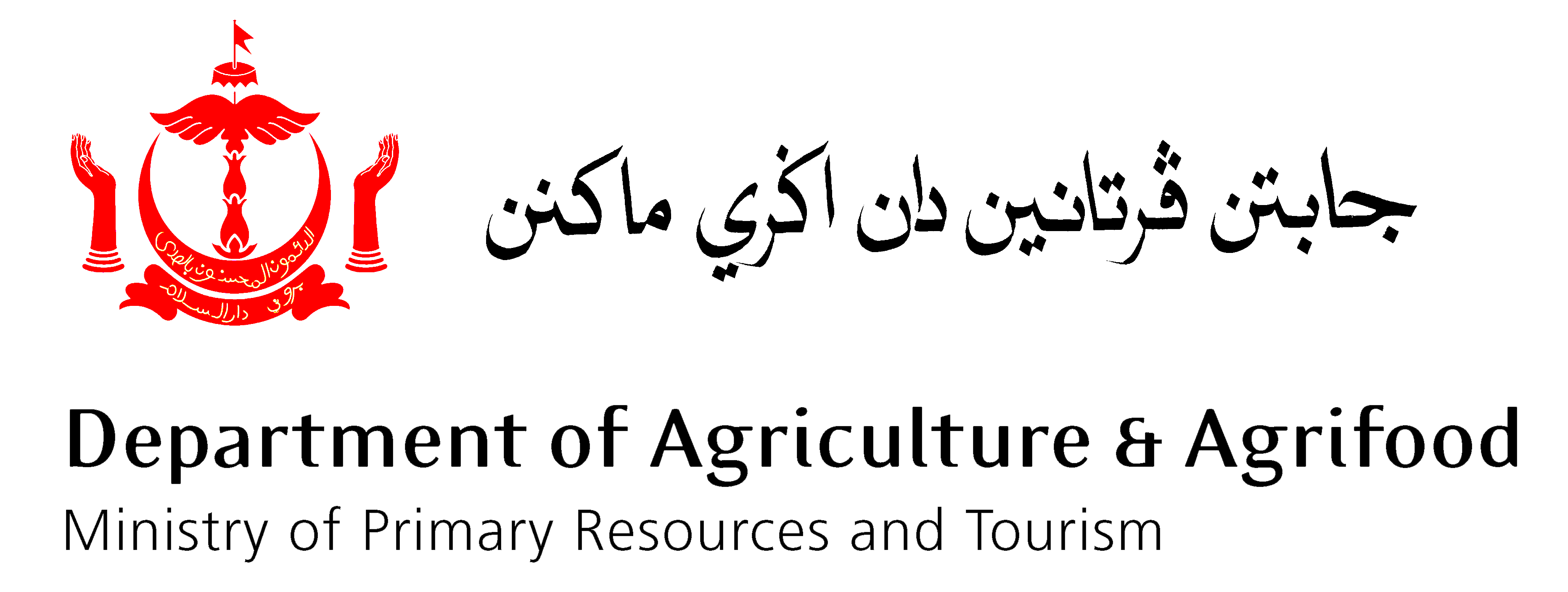 GUIDELINES ON APPLICATION FOR INDIVIDUAL IMPORT PERMIT DURING COVID-19 SITUATION
https://bit.ly/3Ie0nkt
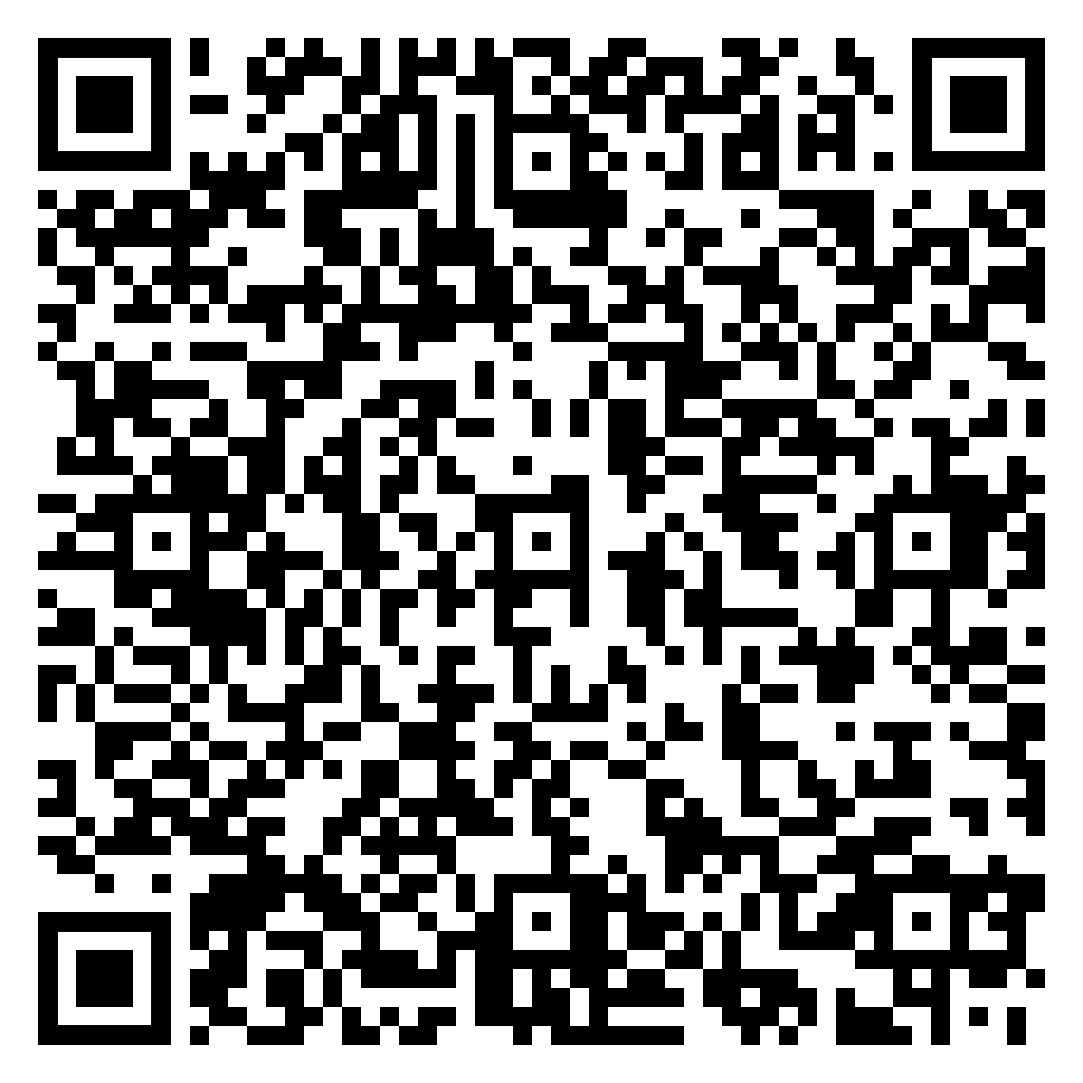